Ipsila Alonia
 is the most famous area in Patras

 (BY LEONIDAS,  GRADE 5TH, E1)
Interesting sights in the area is the Sundial, which was placed in the square in 1953, and the Gkolfinopoylou Mansion.
Psilalonia, is an area in the city centre of Patras. The Psilalonia square, located in this neighbourhood,is one of the largest and most beautiful squares in Greece.
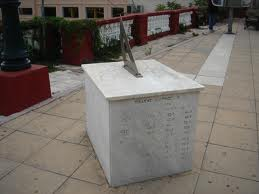 [Speaker Notes: SUNDIAL]
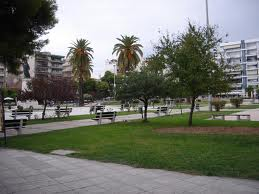 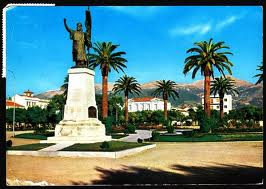